Jolly Grammar 
5a-15
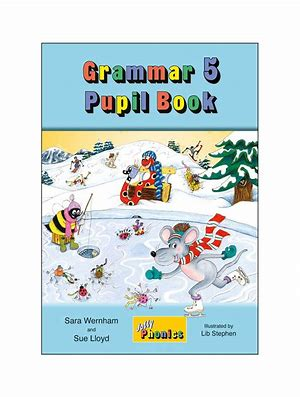 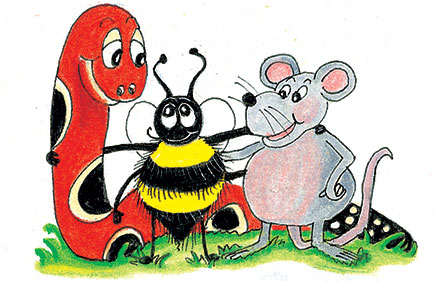 Parsing & Sentence Walls
The experienced captain has used 
the plane’s autopilot.
Subject


 captain
  
 
 The experienced
Verb


 has used
Object


autopilot


 the plane’s
Let’s review
prefixes.
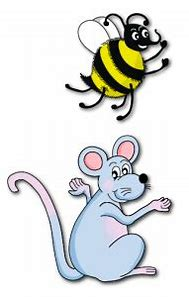 unafraid
unafraid
 unpleasant
unafraid
 unpleasant
 unpopular
unafraid
 unpleasant
 unpopular

 displease
unafraid
 unpleasant
 unpopular

 displease
 discomfort
unafraid
 unpleasant
 unpopular

 displease
 discomfort
 disapprove
Spelling Point
<auto->
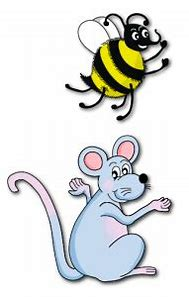 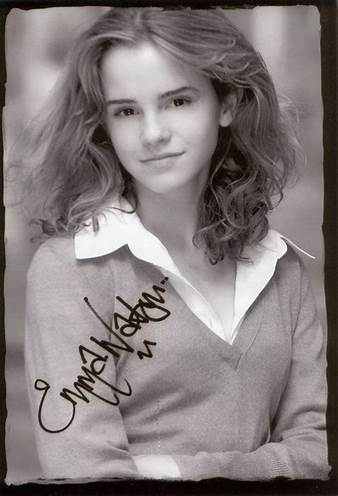 autograph
autograph
 autobiography
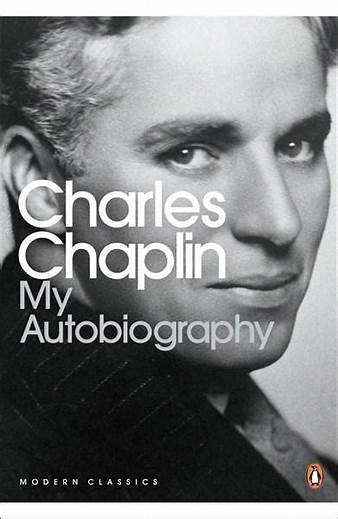 autograph
 autobiography
 automatic
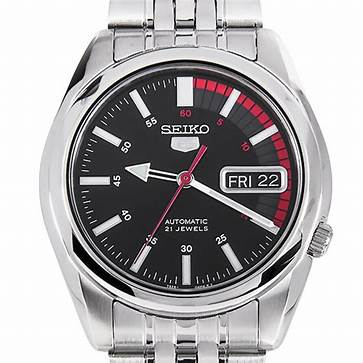 Spelling List
<auto->
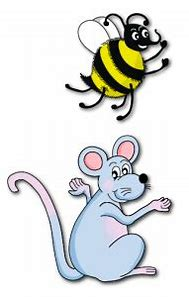 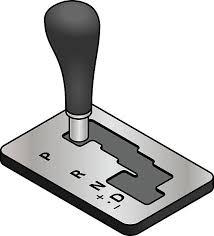 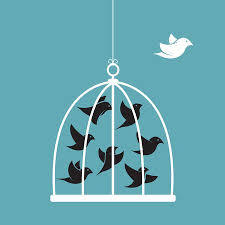 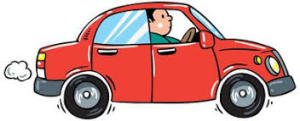 auto      automatic    autonomy
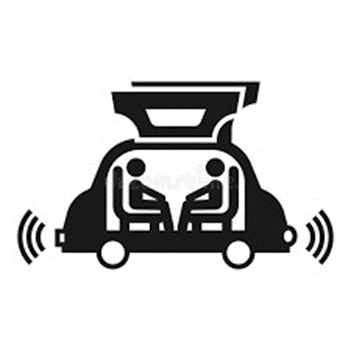 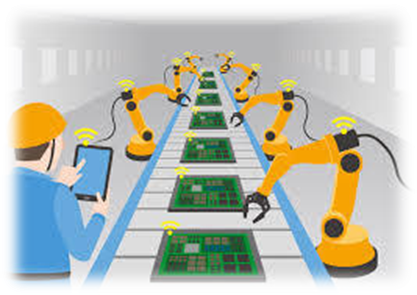 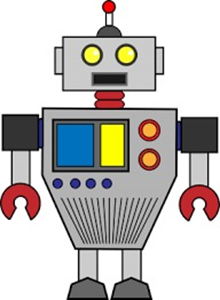 automated   automaton      autopilot
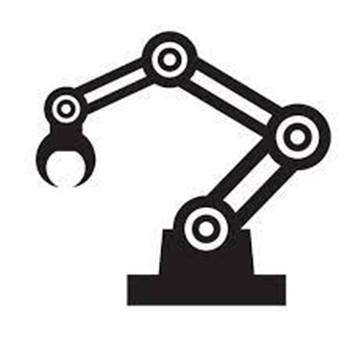 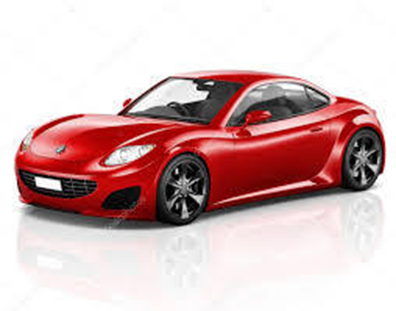 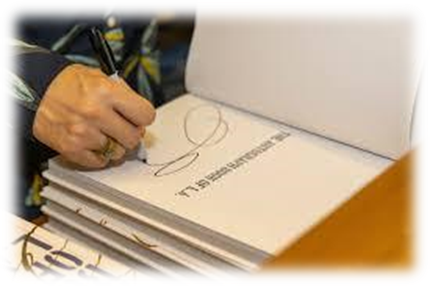 automation    automobile        autograph
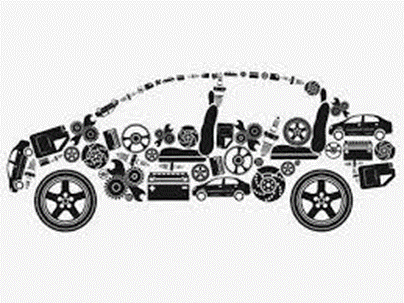 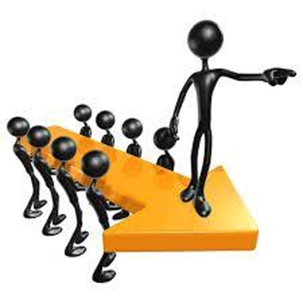 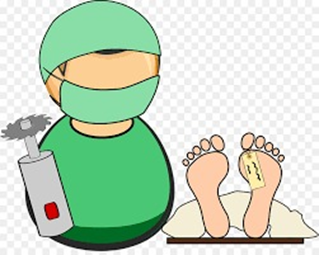 automotive       autopsy            autocrat
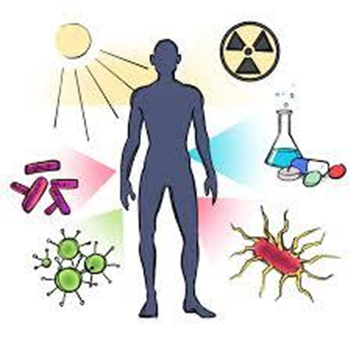 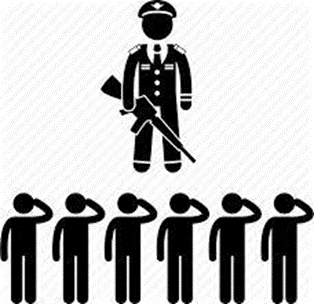 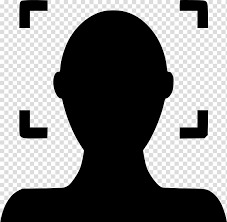 autoimmune         autofocus           autocracy
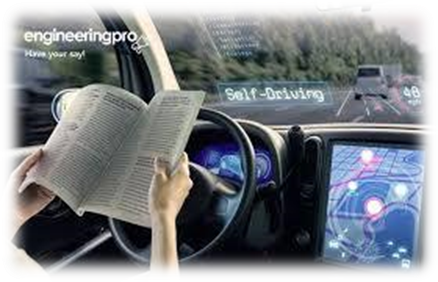 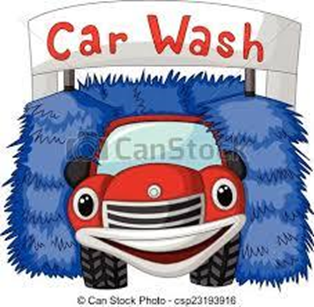 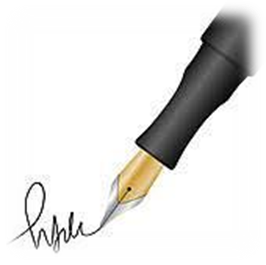 autonomous   automatically   autobiography
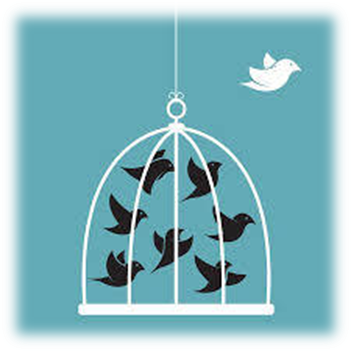 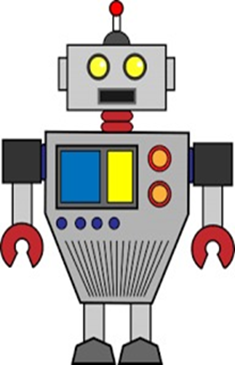 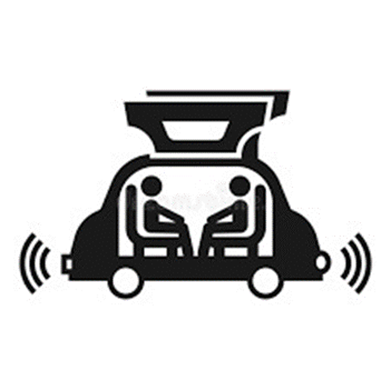 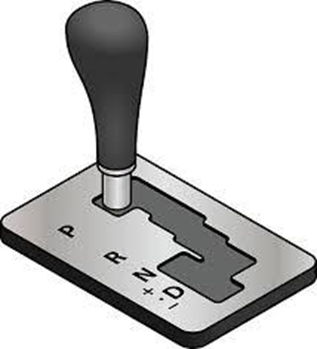 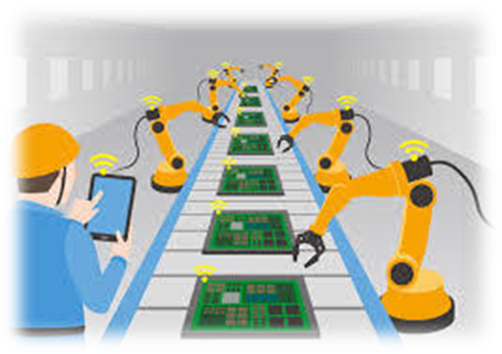 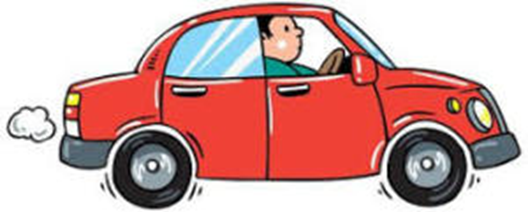 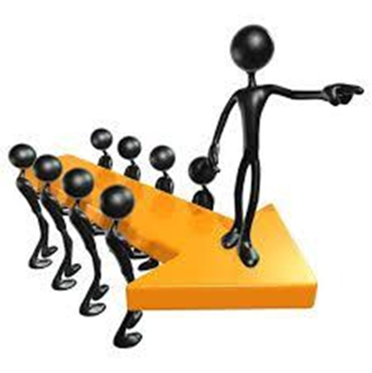 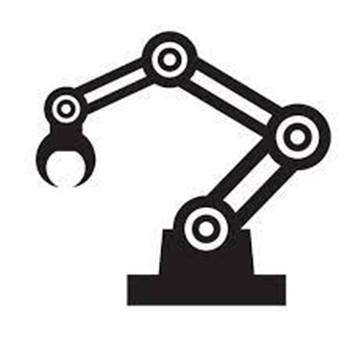 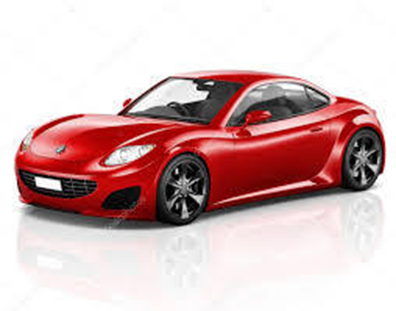 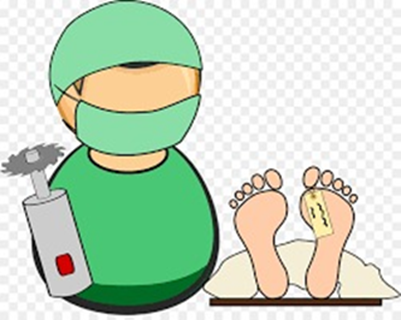 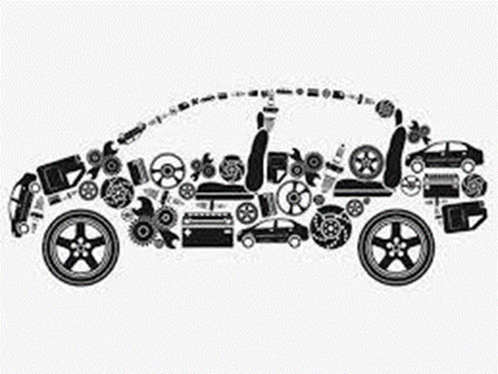 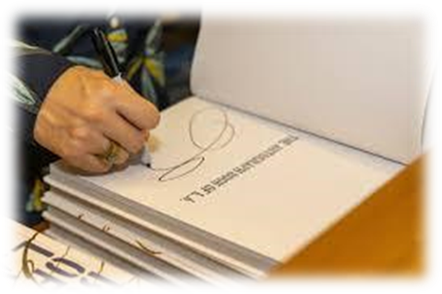 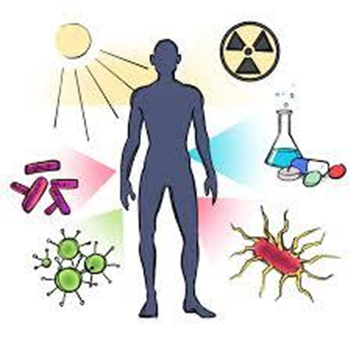 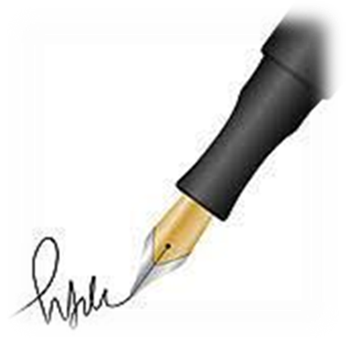 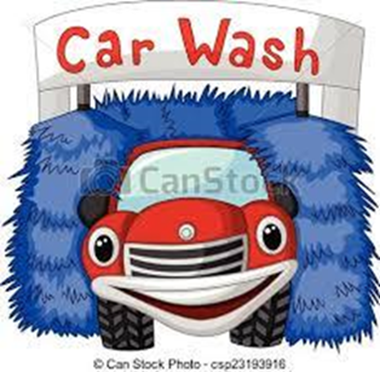 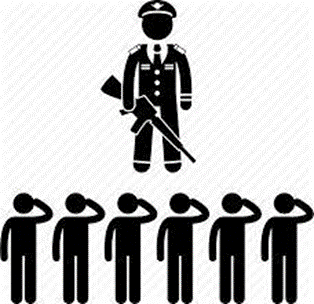 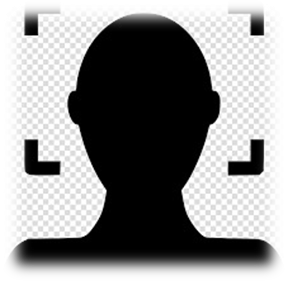 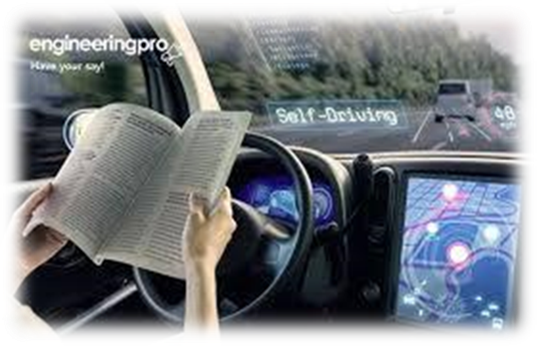 Activity Page:
Spelling
<auto->
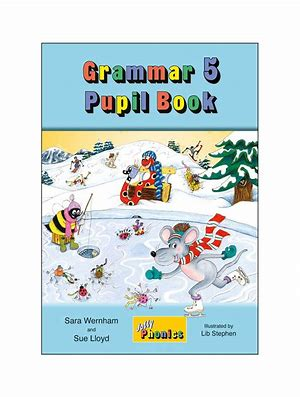 Dictation
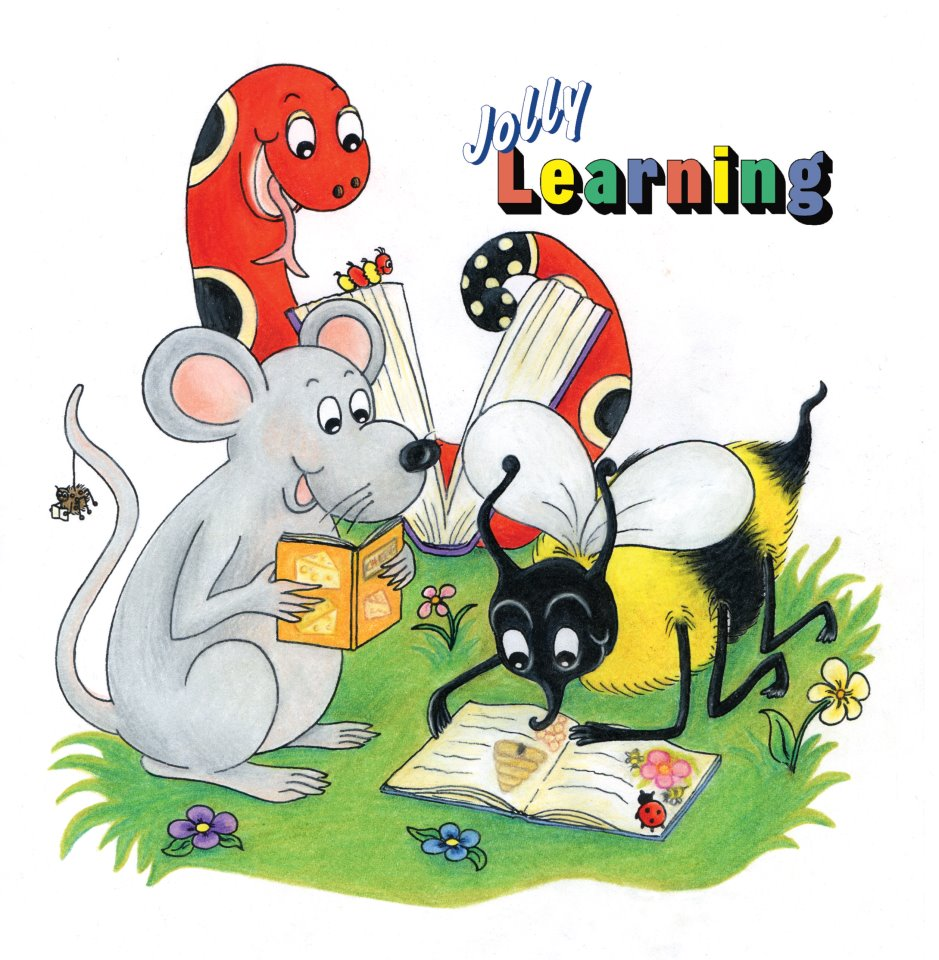 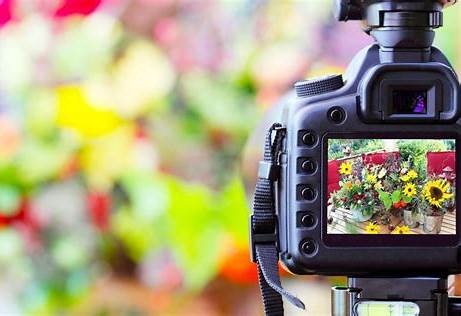 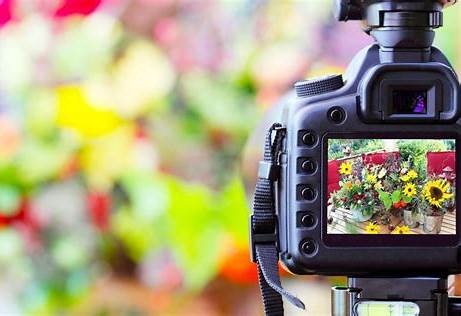 “This camera has autofocus,” explained the assistant.
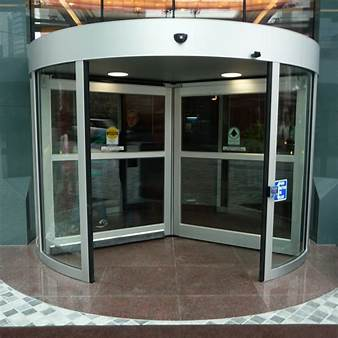 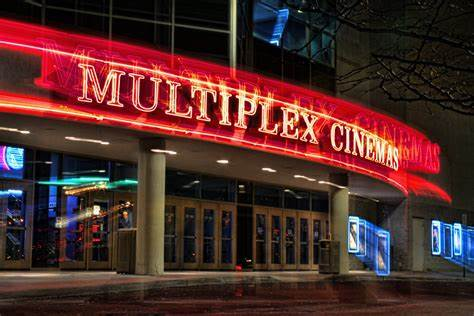 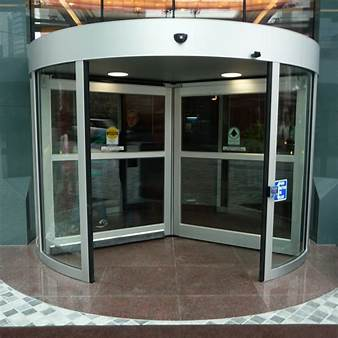 The door opened automatically as we reached the multiplex.
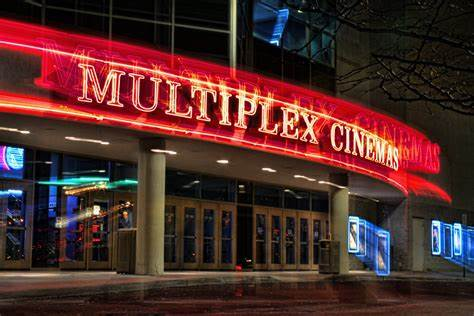 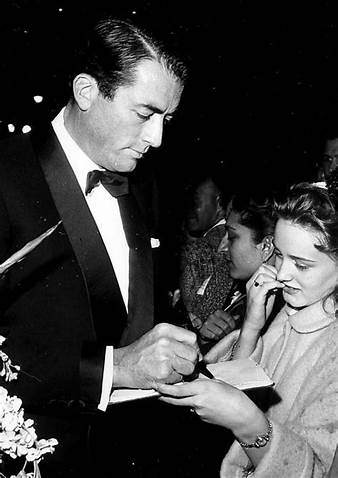 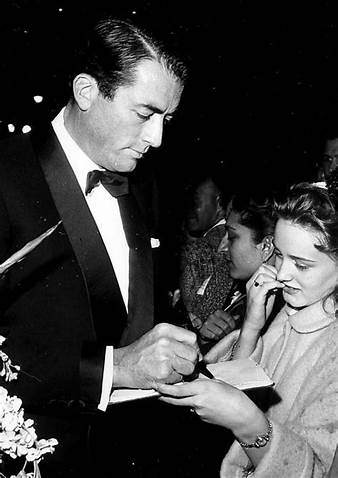 She was confident she could get the actor’s autograph.
Thank you. 

See you 
next time!
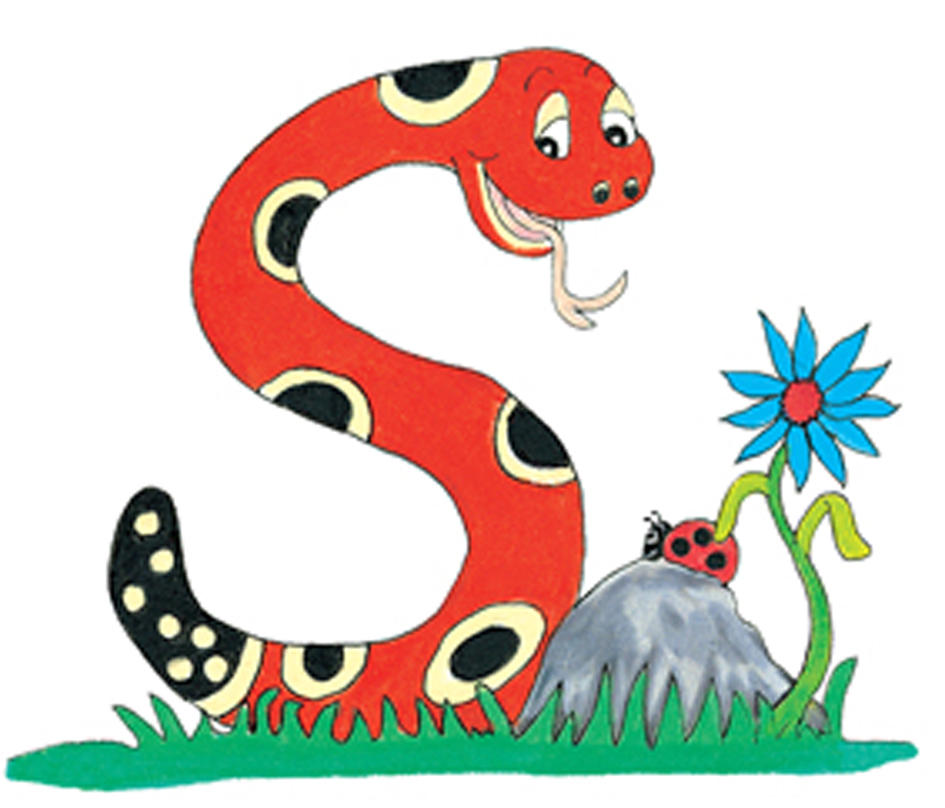